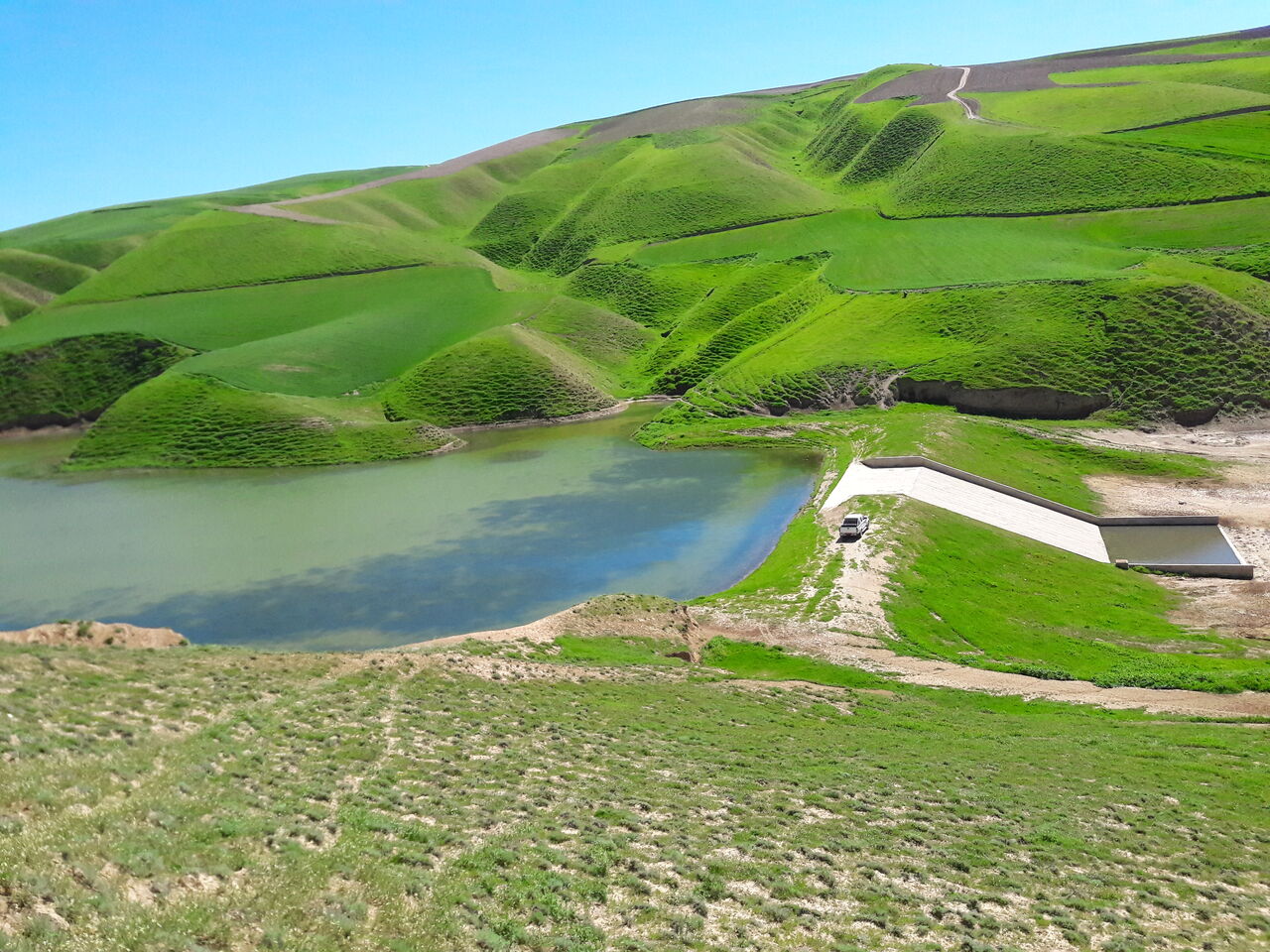 شانزدهمین همایش ملی علوم و مهندسی آبخیزداری ایران  (آبخیزداری و توسعه پایدار)
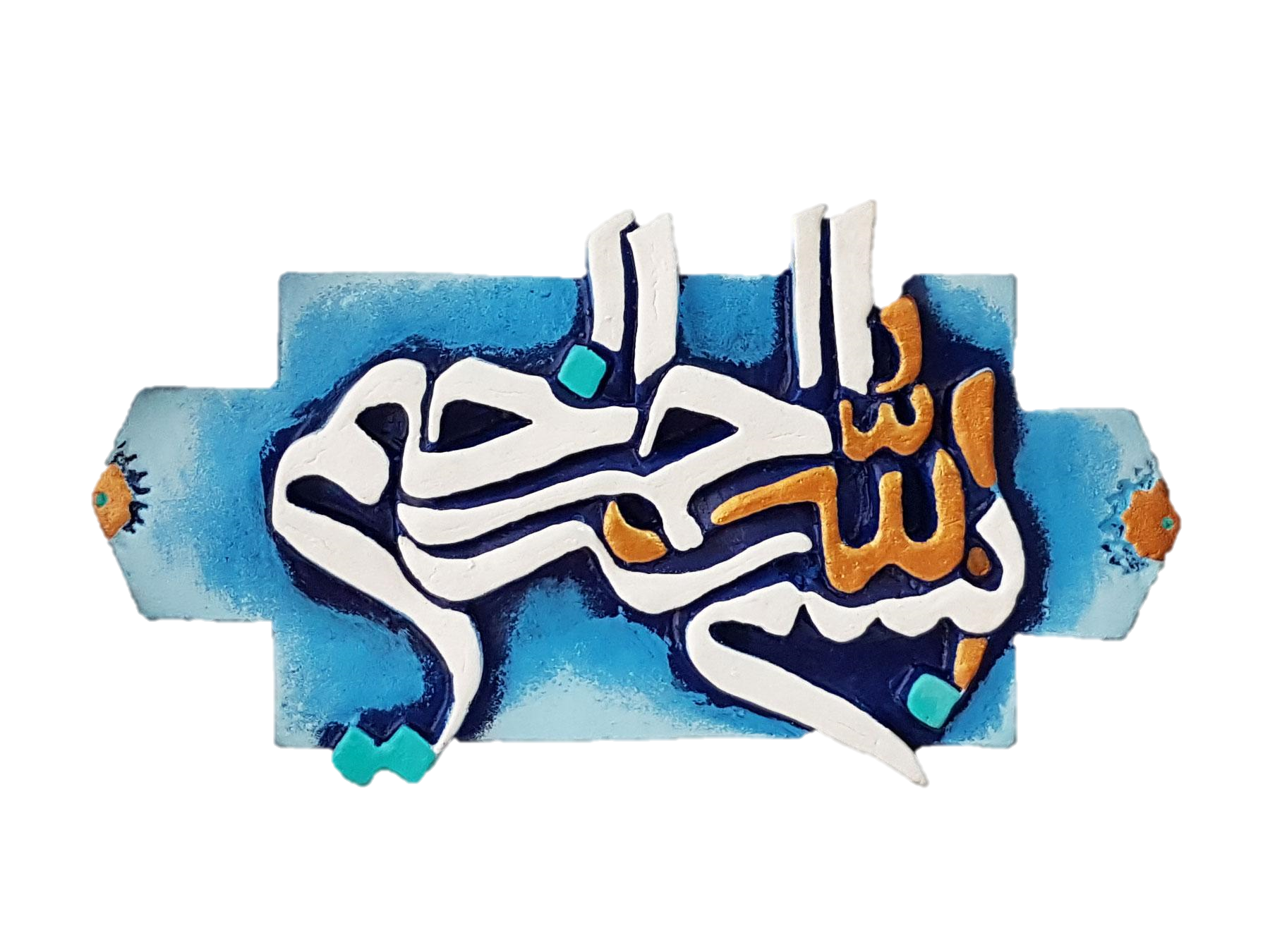 17 و 18 اسفندماه 1400 دانشکده کشاورزی دانشگاه شیراز
16th National Conference on Watershed Management Sciences and Engineering of Iran (Watershed Management & Sustainable Development)
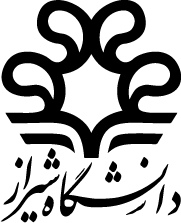 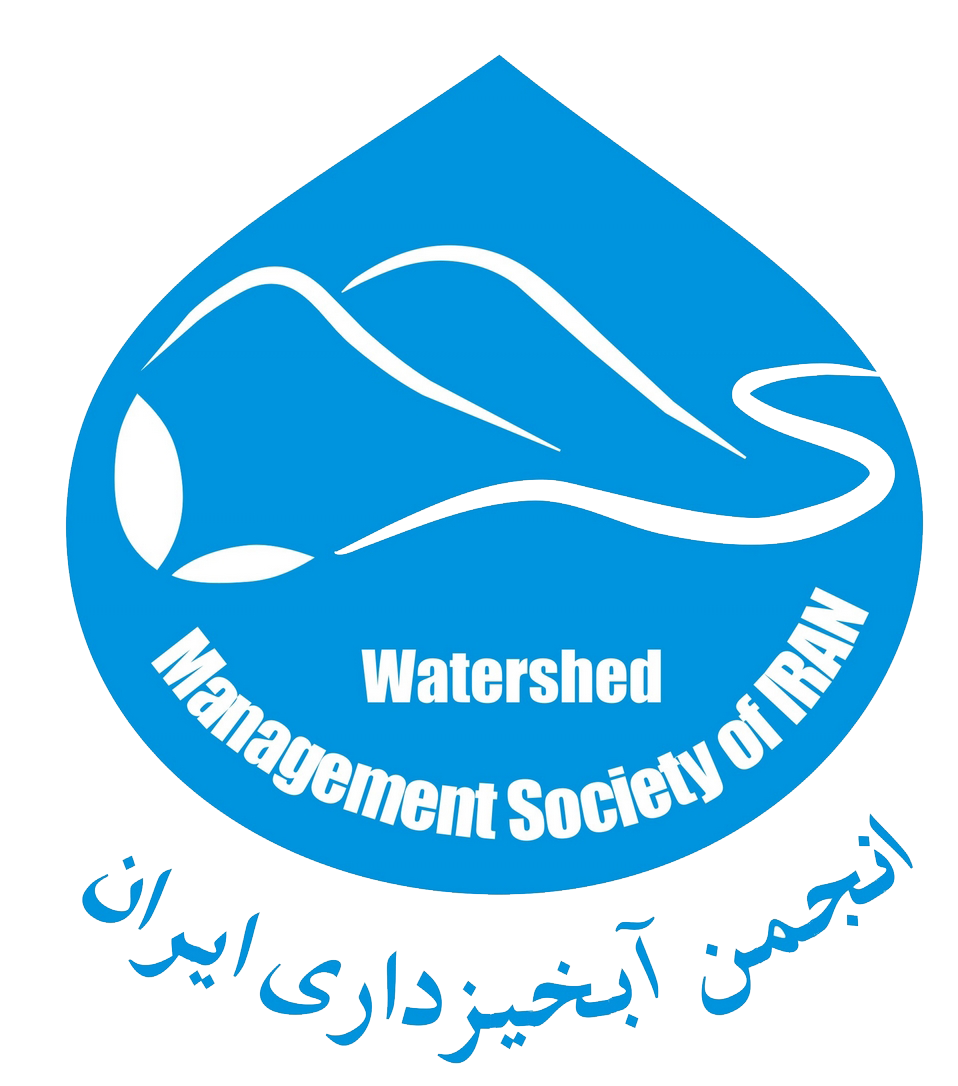 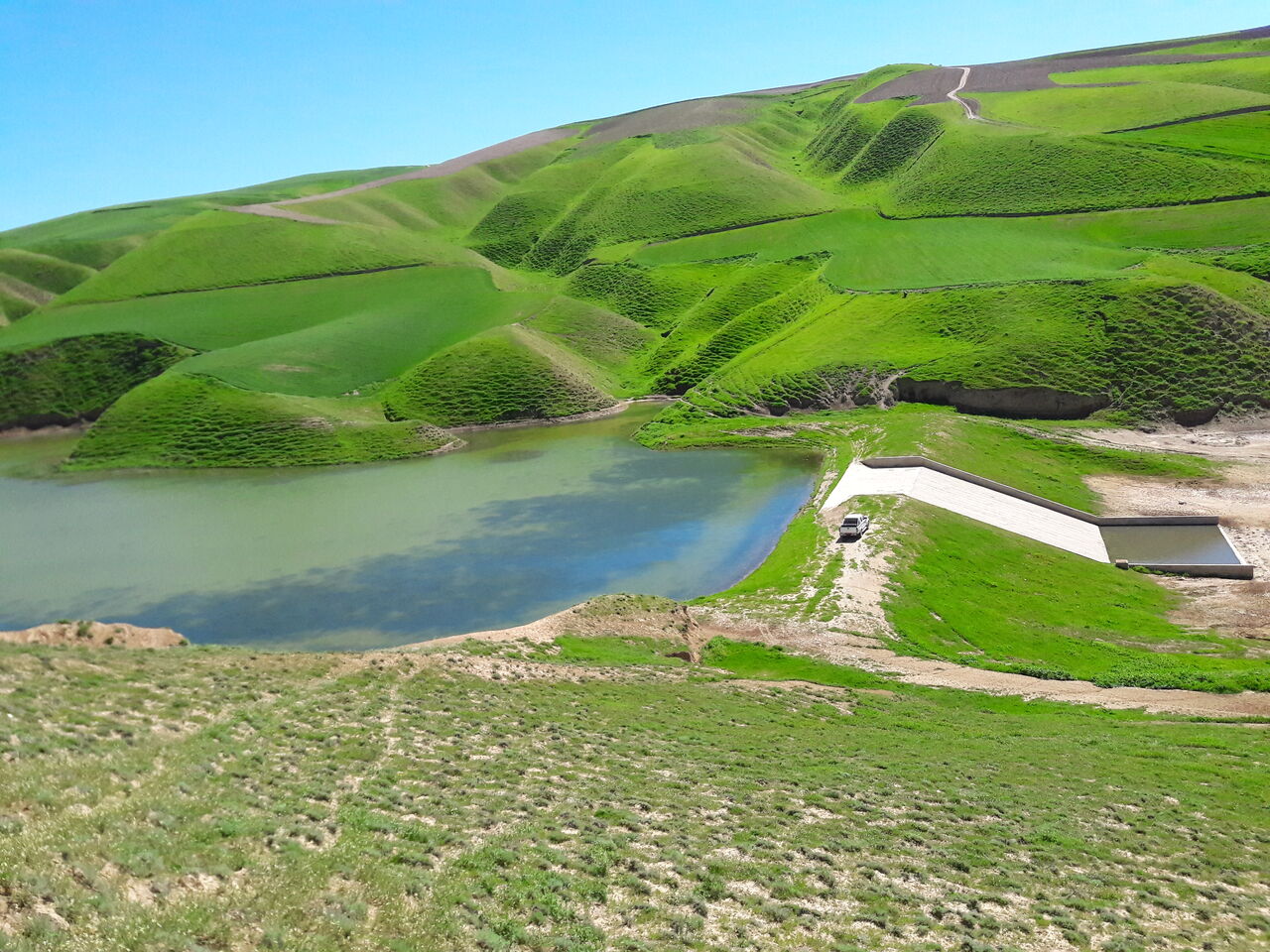 شانزدهمین همایش ملی علوم و مهندسی آبخیزداری ایران  (آبخیزداری و توسعه پایدار)
17 و 18 اسفندماه 1400 دانشکده کشاورزی دانشگاه شیراز
16th National Conference on Watershed Management Sciences and Engineering of Iran (Watershed Management & Sustainable Development)
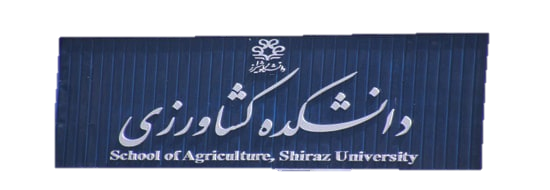 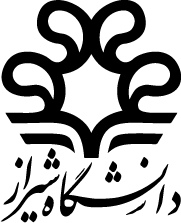 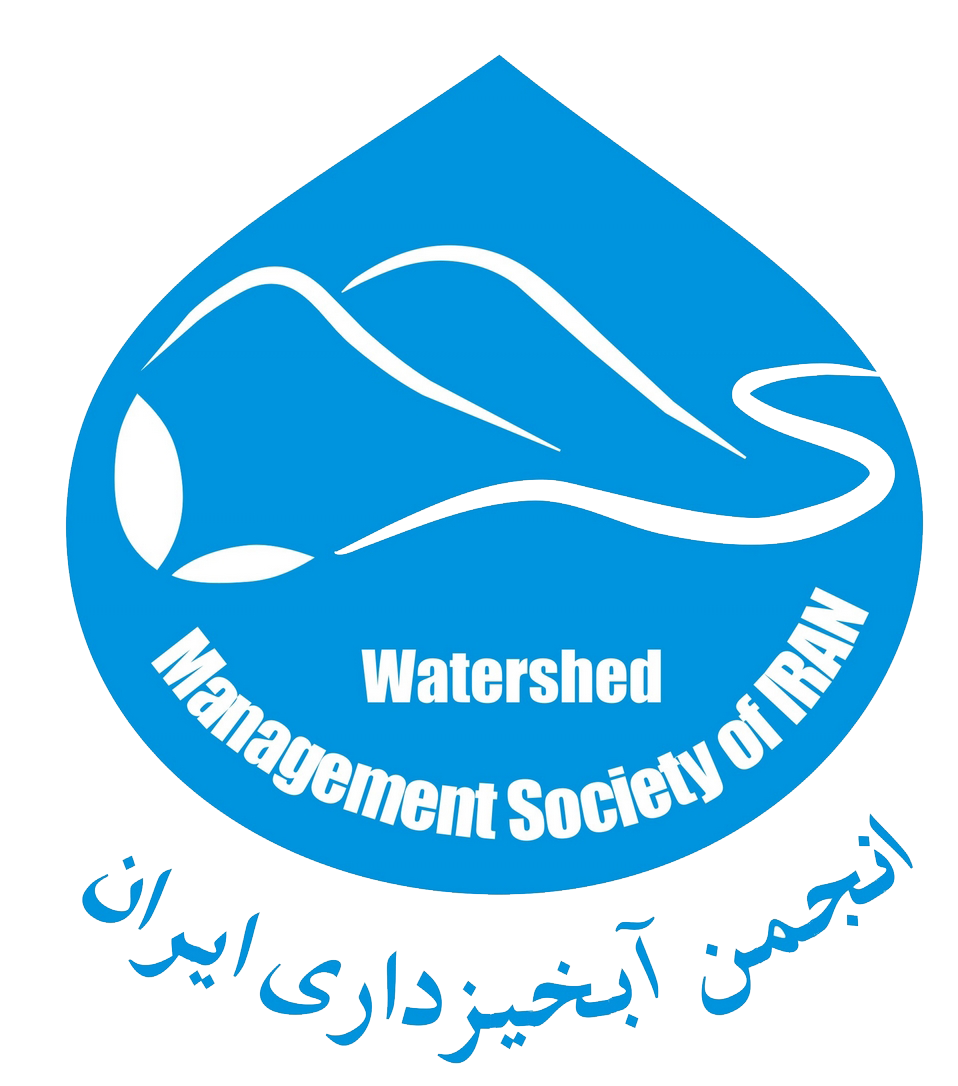 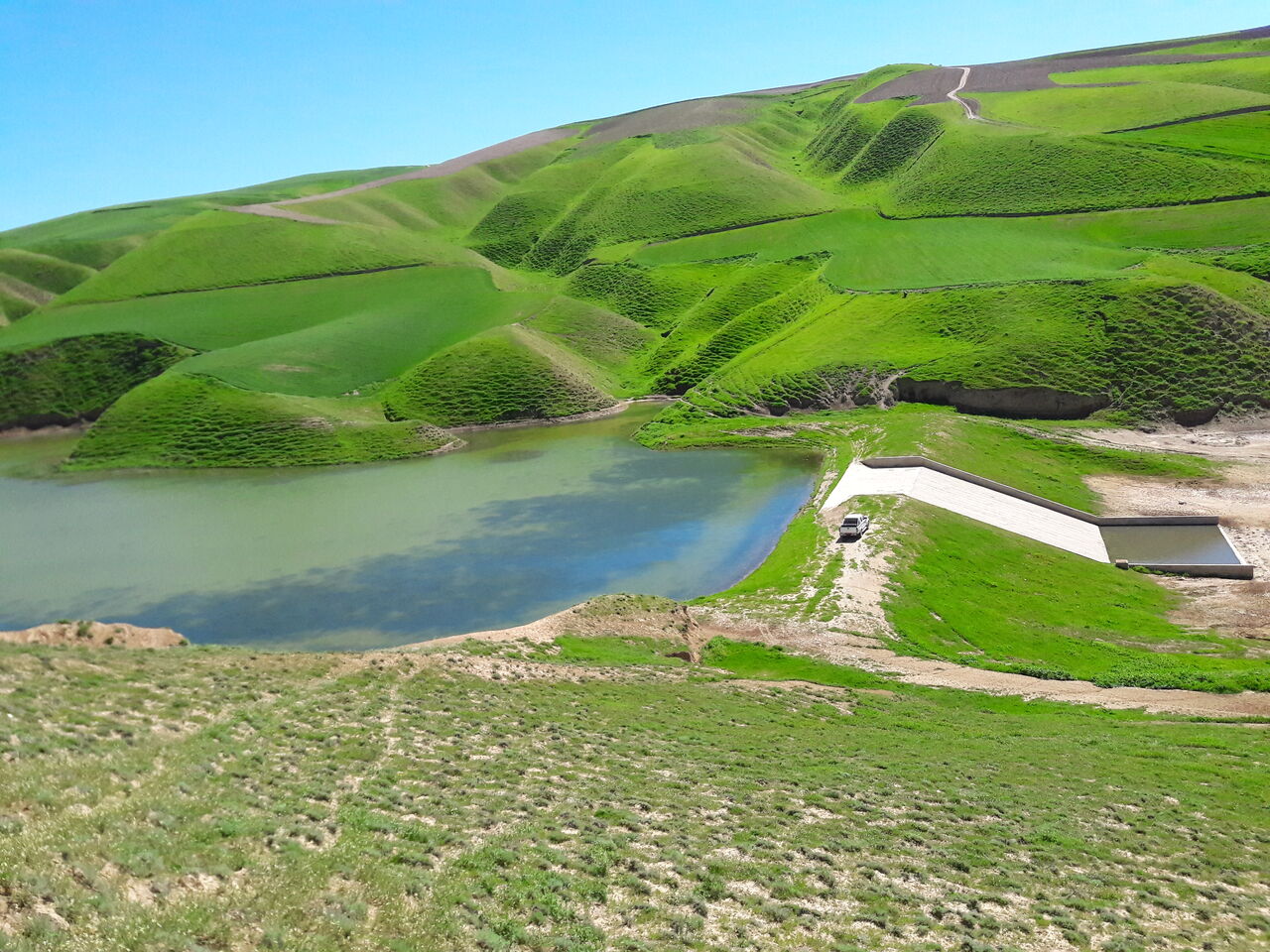 شانزدهمین همایش ملی علوم و مهندسی آبخیزداری ایران  (آبخیزداری و توسعه پایدار)
17 و 18 اسفندماه 1400 دانشکده کشاورزی دانشگاه شیراز
16th National Conference on Watershed Management Sciences and Engineering of Iran (Watershed Management & Sustainable Development)
عنوان مقاله:32  B Titr
  
 ارائه دهنده: B Titr 28
 مشخصات سازمانی:B Titr 28
 پست الکترونیکی:  Times New Roman 20


در کادر مربوطه حتما عکس فرد ارائه دهنده الصاق گردد.
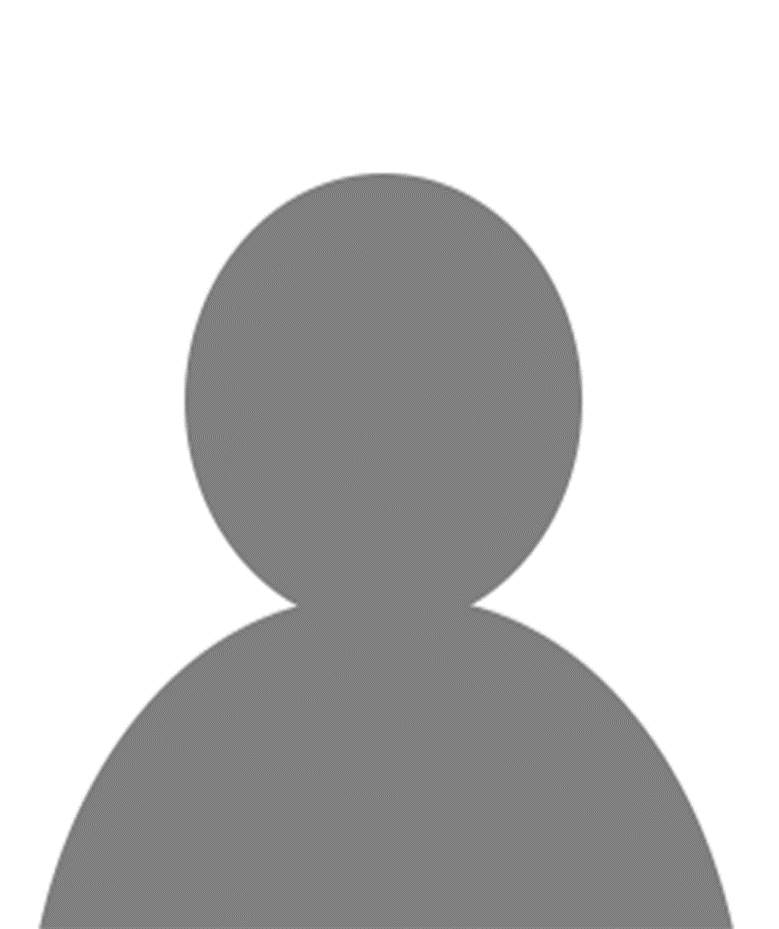 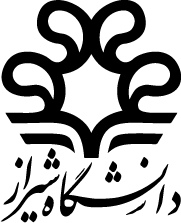 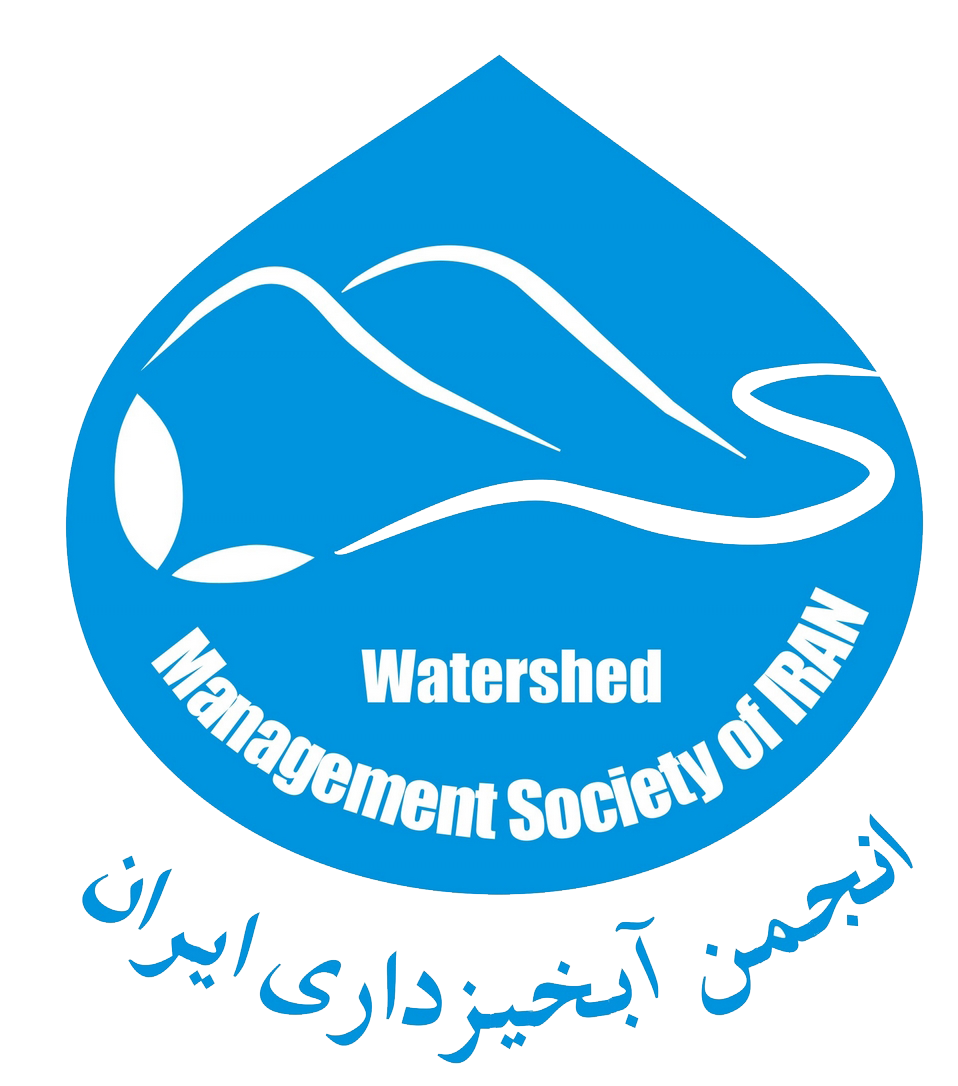 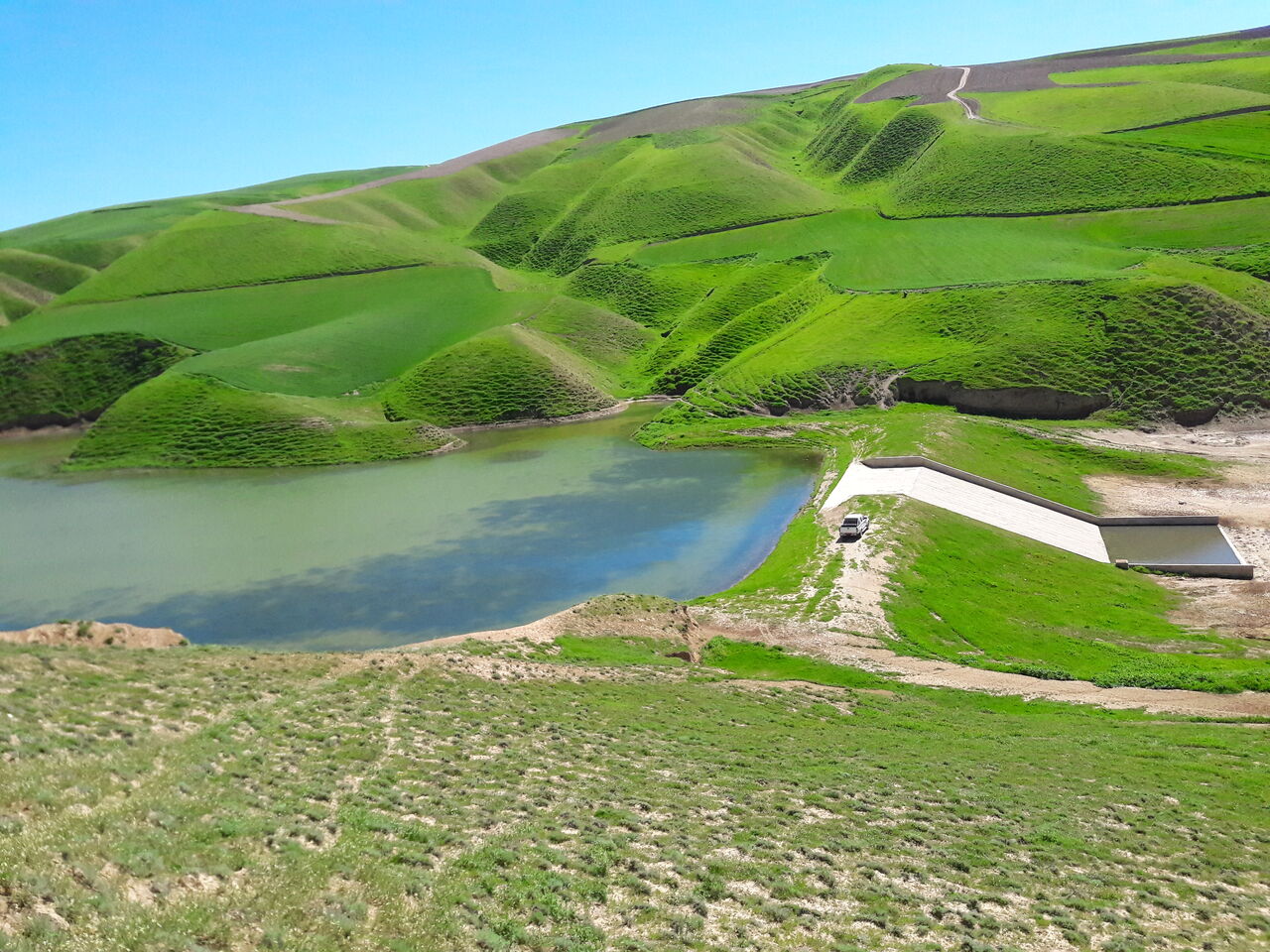 شانزدهمین همایش ملی علوم و مهندسی آبخیزداری ایران  (آبخیزداری و توسعه پایدار)
17 و 18 اسفندماه 1400 دانشکده کشاورزی دانشگاه شیراز
16th National Conference on Watershed Management Sciences and Engineering of Iran (Watershed Management & Sustainable Development)
مواد و روش ها

 این قسمت حداکثر یک اسلاید بوده و لطفا به صورت واضح و صریح به روش اصلی کار با استفاده از اشکال وفلوچارت پرداخته شود و اگر پژوهش مطالعه موردی باشد، منطقه مورد مطالعه فقط با یک نقشه معرفی گردد. 
فونت: B Lotus 24
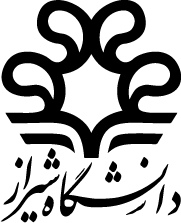 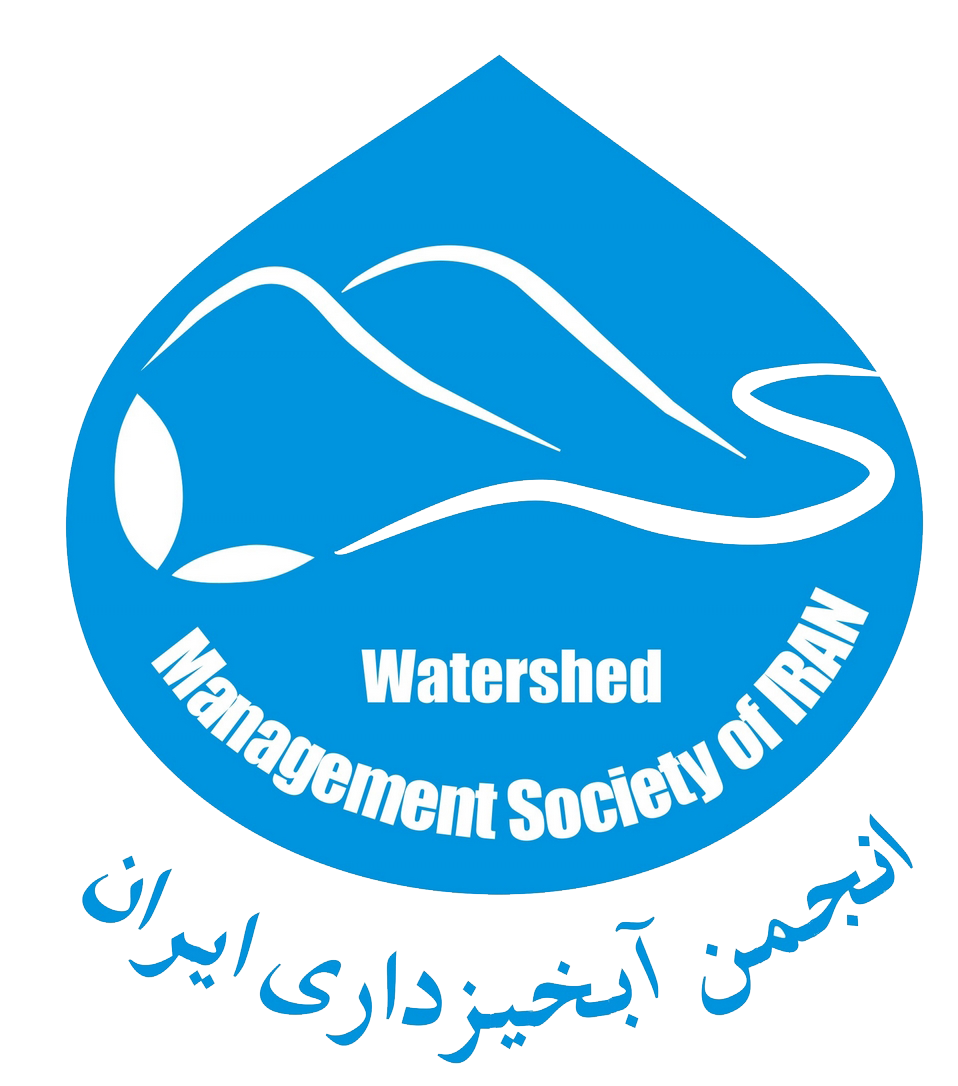 عنوان مقاله:
ارائه دهنده:
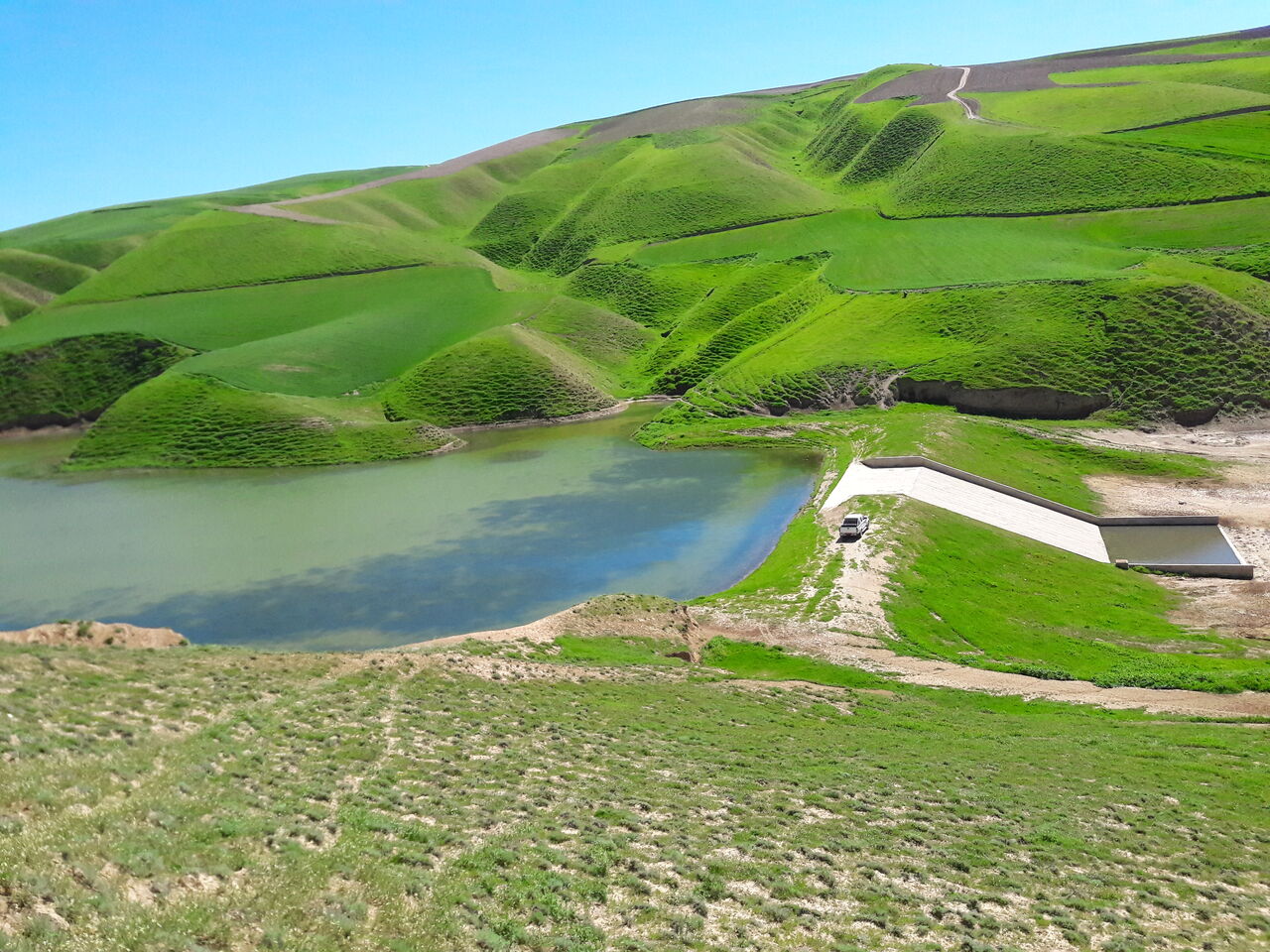 شانزدهمین همایش ملی علوم و مهندسی آبخیزداری ایران  (آبخیزداری و توسعه پایدار)
17 و 18 اسفندماه 1400 دانشکده کشاورزی دانشگاه شیراز
16th National Conference on Watershed Management Sciences and Engineering of Iran (Watershed Management & Sustainable Development)
نتایج، بحث و جمع بندی

 در این قسمت حتی الامکان سعی شود از اشکال، نمودارها، جداول و.. به جای جملات و عبارات برای بیان نتایج و بحث استفاده گردد. لطفا فقط نتایج مهم و کاربردی ارائه شود. این قسمت حداکثر 3 اسلاید خواهد بود. 
فونت:B Lotus 24
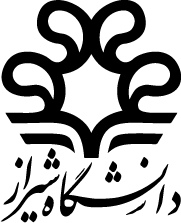 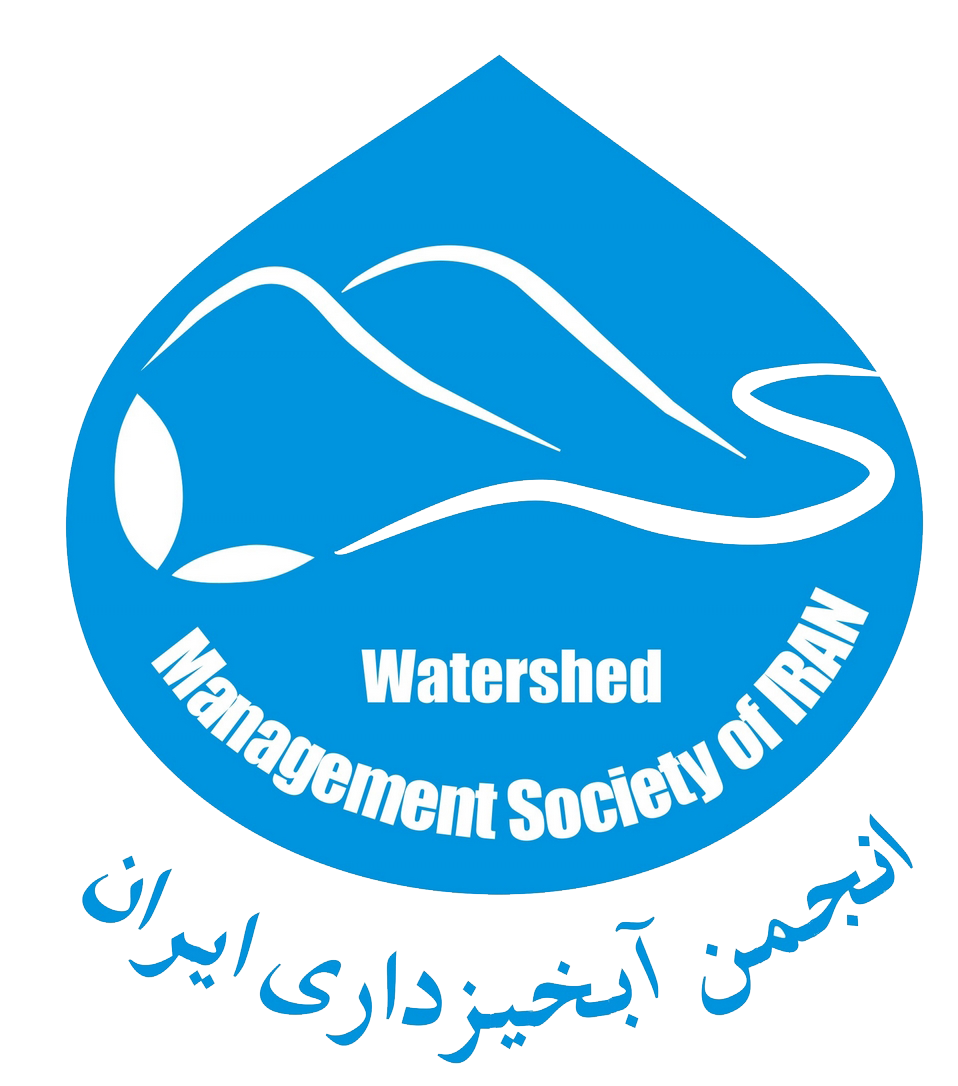 عنوان مقاله:
ارائه دهنده:
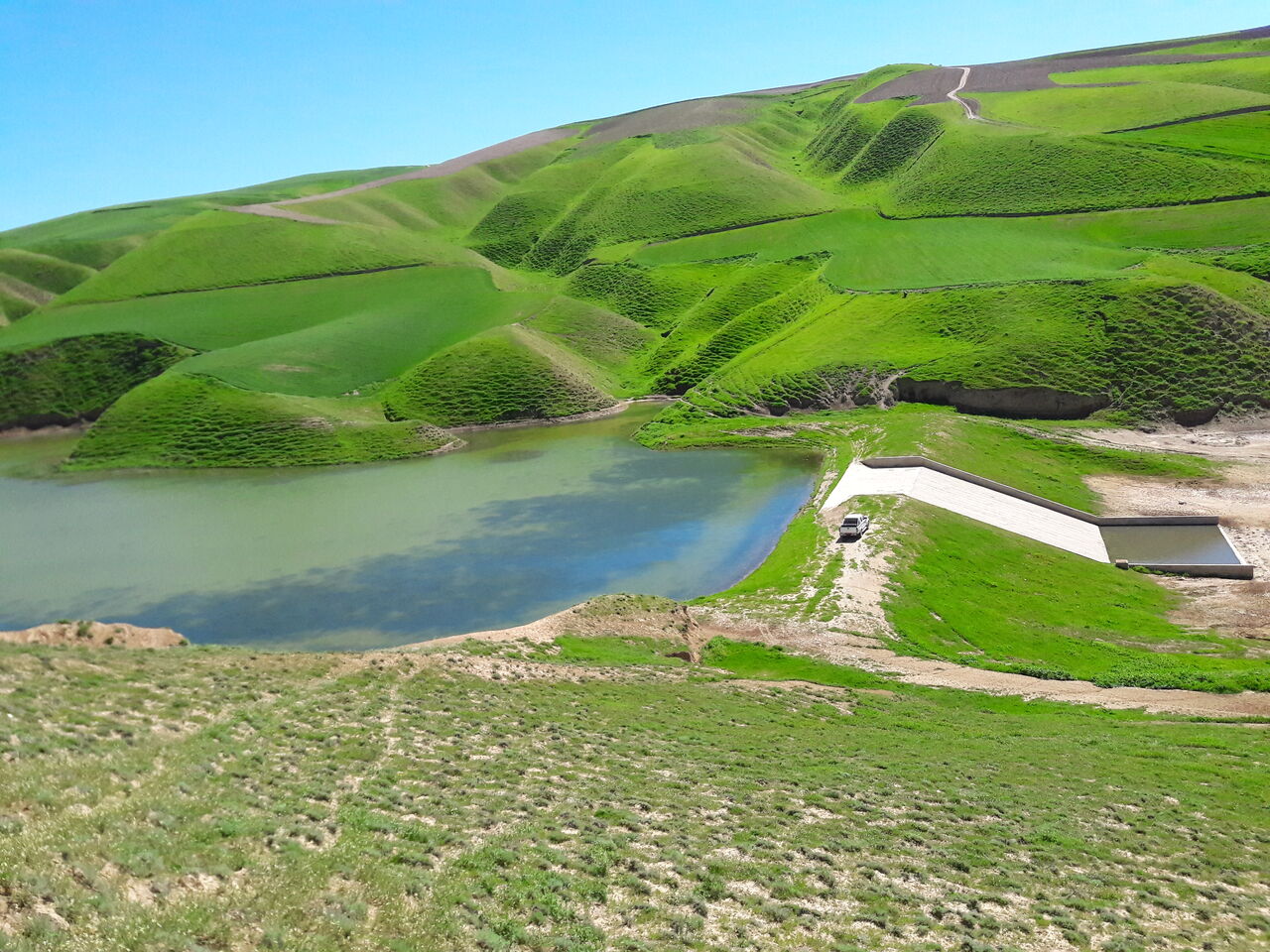 شانزدهمین همایش ملی علوم و مهندسی آبخیزداری ایران  (آبخیزداری و توسعه پایدار)
17 و 18 اسفندماه 1400 دانشکده کشاورزی دانشگاه شیراز
16th National Conference on Watershed Management Sciences and Engineering of Iran (Watershed Management & Sustainable Development)
نتایج، بحث و جمع بندی

 در این قسمت حتی الامکان سعی شود از اشکال، نمودارها، جداول و.. به جای جملات و عبارات برای بیان نتایج و بحث استفاده گردد. لطفا فقط نتایج مهم و کاربردی ارائه شود. این قسمت حداکثر 4 الی 5 اسلاید خواهد بود. 
فونت:B Lotus 24
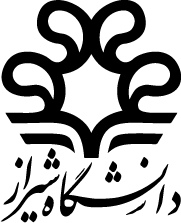 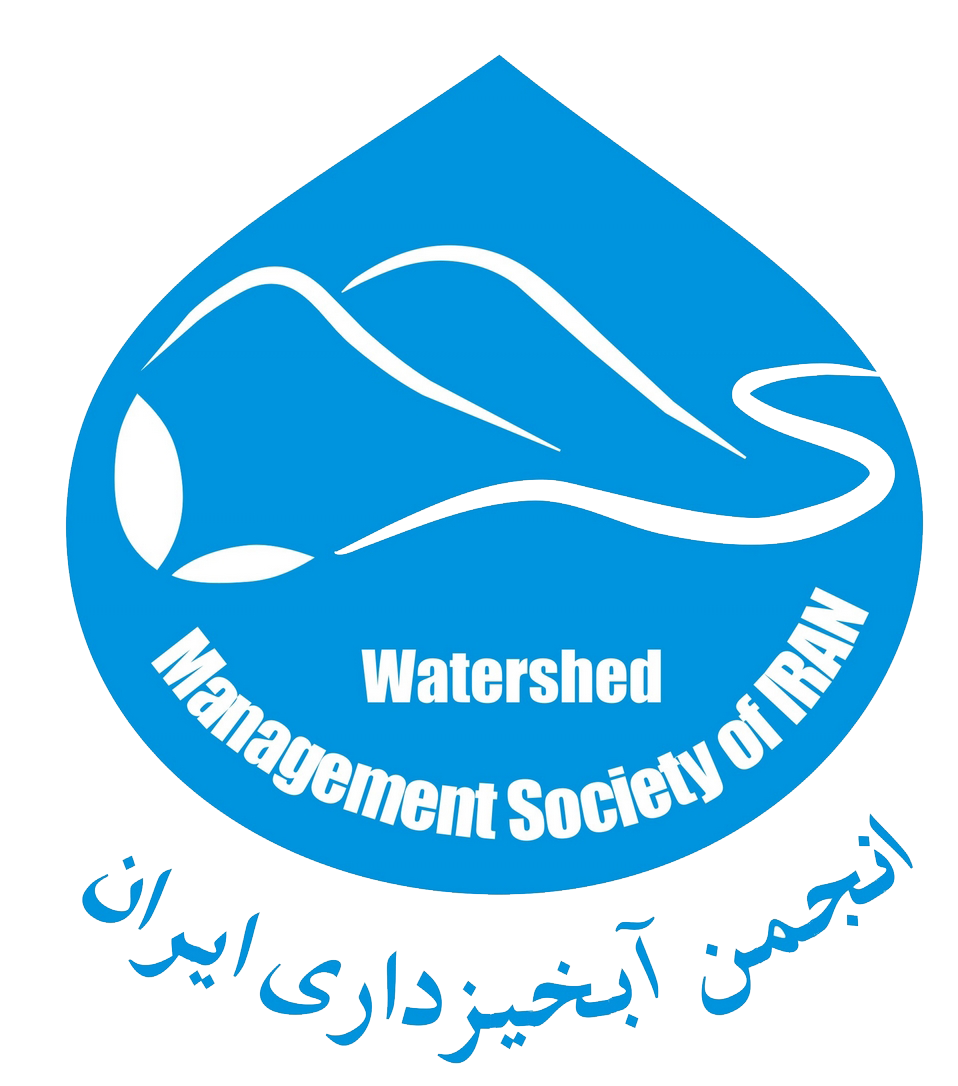 عنوان مقاله:
ارائه دهنده:
نتایج، بحث و جمع بندی

پژوهشگران محترم توجه فرمایید مدت زمان لازم برای ارائه سخنرانی مقالات پوستری تنها 4 دقیقه می باشد.
عنوان مقاله:
ارائه دهنده: